STRAND 2:LIFE PROCESSES IN PLANTS AND ANIMALS
PHOTOSYNTHESIS
Equation
In words:
    Carbon Dioxide + water + Light → Glucose +Oxygen
	  In symbols:			
		CO2	        + H2O     + Energy → C6H12O6  + O2
Enzymes
Chlorophyll
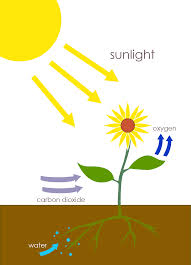 Product
Requirements
By-product
The site of photosynthesis
The chloroplasts
Redraw annotated diagram fig 2.1.7 pg 125
The detailed process
See diagram fig. 2.1.8 pg 126
LIGHT PHASE (light dependent)
Occurs in the grana
Light energy: 	1. splits H2O into H and O2
			2. Forms ATP (energy carrier)
O2 is released to the atmosphere
H is carried to the dark phase by coenzyme.
DARK PHASE (light independant)
Occurs in the stroma.
CO2 from the atmosphere combines with H from the light phase to form carbohydrates. 
High energy H and ATP provide energy.
Enzymes control the reactions.
ACT. 2.1.8. Pg 127.
ACT 2.1.10 pg 129
Factors affecting the rate of photosynthesis
*The more ‘ingredients’ available the faster the process
INTERNAL FACTORS 
Adaptations of leaves pg 130 
+ diagram pg 131.
ACT 2.1.11 pg 132.
REVISION EXAMPLAR P2
1.1 All excluding 1.1.9
1.2.3.
1.2.4
1.2.6
1.2.9
1.2.10
1.3.1-1.3.3
1.3.9-1.3.10
All of Q2
EXTERNAL FACTORS: The Carbon dioxide concentration.
Low levels of CO2 result in low levels of photosynthesis.
As CO2 concentration increases, the rate of photosynthesis increases up to a point where the rate levels off.
The rate levels off due to the toxic effect of CO2 and/or because the rate was restricted by other limiting factors (e.g. too little water, or light)
Light intensity
As light intensity increases, the rate of photosynthesis increases. 
It levels off at a particular point, due to other limiting factors (too little CO2 or water).
Temperature
As temperature rises, the rate of photosynthesis increases until the optimum temperature is reached. 
If temperatures are raised above optimum, the rate of photosynthesis decreases because the enzymes denature.
BIOLOGICAL IMPORTANCE OF PHOTOSYNTHESIS
Provides food for other trophic levels.
Controls the CO2 and O2 concentrations.
ACT 2.1.12 pg 135
GREENHOUSES
WHAT COLOUR IS A GREENHOUSE?
GREENHOUSES
Made of transparent material. Allows light in.
Prevents pests and cold from entering.
Light, temperature, CO2 concentration and humidity are controlled to create ideal conditions for the growth of plants. 
How are each of the above controlled?
ACT 2.1.13 pg 136
ACT 2.1.14 pg 137
Act 2.1.15 only part B pg 139